Wet bestuur en toezicht rechtspersonen
mr. Martijn Schravenmade
Schravenmade Advocaten
14 november 2021
1
Uw docent
Martijn Schravenmade
Advocaat
M.Schravenmade@Schravenmade.nl
+31 6 15 09 28 70
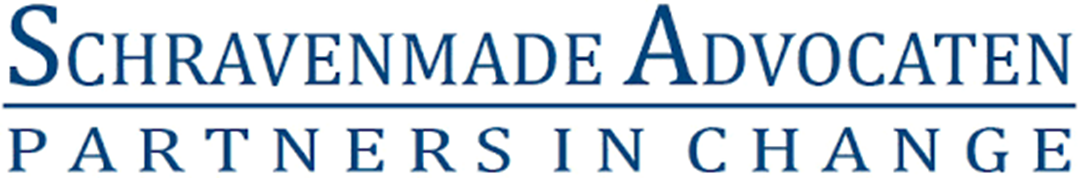 Schravenmade Advocaten
14 november 2021
2
Maximaal rendement
Het is een juridische cursus met veel stof. Deze presentatie dient ook als naslagwerk maar is niet/nooit volledig.

Hoe actiever u mee doet, des te hoger het rendement. 

Stel vooral vragen tussendoor!

Succes!
Schravenmade Advocaten
14 november 2021
3
[Speaker Notes: Kort voorstel rondje. 
Bezoldigd]
Programma
Inleiding WBTR
Aanleiding 
Toepasselijk
Aansprakelijkheid
Aansprakelijkheid voorkomen
10 Elementen
Kern
Andere maatregelen
Praktijk
Uitwerking
Schravenmade Advocaten
14 november 2021
4
[Speaker Notes: Stichting moet statutair een regeling hebben die voorziet in ontstentenis (voor altijd) of belet van het hele bestuur. 
Een regeling voor een van de bestuurders is optioneel, wel verstandig.]
Inleiding
Bestuurdersaansprakelijkheid BV NV
Persoonlijk aansprakelijk?
Vereniging / stichting ?
Ingangsdatum WBTR
Verschil groot/klein?
Bezoldigd onbezoldigd bestuur?
Schravenmade Advocaten
14 november 2021
5
[Speaker Notes: Geen bewijsvermoeden bij te laat publiceren jaarrekening]
Aanleiding WBTR
Incidenten bij aantal verenigingen, stichtingen en coöperaties
Preventieve werking
Verbeteren kwaliteit van besturen
Schravenmade Advocaten
14 november 2021
6
Toepasselijk
WBTR is van toepassing op alle verenigingen en stichtingen
Statuten
Ingescheven in KvK
Informele vereniging?
Schravenmade Advocaten
14 november 2021
7
[Speaker Notes: Alle stichtingen, commerciële en niet-commerciële: wel vpb of geen vpb.
Statutenwijziging binnen 5 jaar, uiterlijk 30 juni 2026
Wat als stichting niet ingeschreven in kvk
Ook op de informele vereniging, maar dan toch al persoonlijk aansprakelijk.]
Aansprakelijkheid
Van belang?
WBTR verbreedt aansprakelijkheid voor bestuurders
Aanvullende artikelen in de wet opgenomen
Bestuur is hoofdelijk aansprakelijk
Schravenmade Advocaten
14 november 2021
8
[Speaker Notes: Aansprakelijk voor medebestuurders. Ook bij een taakverdeling.]
Aansprakelijkheid voorkomen
Risico’s minimaliseren
Alles draait om goed bestuur
Handelen in belang
Onbehoorlijk bestuur tegengaan
Onverantwoordelijk financieel beheer
Zelfverrijking / misbruik van posities uitsluiten
Schravenmade Advocaten
14 november 2021
9
[Speaker Notes: Aangaan bestuursfunctie:
Hoe is het bestuur georganiseerd?
Uit hoeveel personen bestaat het bestuur?
Is er een duidelijke taakverdeling?]
Maar niet bij ons?
Dat dachten er meer.

Voorkomen beter dan genezen. 
Vooraf goed regelen!
Schravenmade Advocaten
14 november 2021
10
[Speaker Notes: En ook bij vertrek als bestuurslid. Verzoek om decharge. Check de uitschrijving]
10 Elementen
Invulling geven aan goed bestuur
Aandacht aansprakelijkheid bestuursleden
Tegengaan tegenstrijdig belang
Regelen van belet en ontstentenis
Meervoudig stemrecht 
Vormgeven van toezicht
Een bindende voordracht bij vereniging
Raadgevende stem bij vereniging
Ontslag van een stichtingsbestuurder
Vastleggen in statuten
Schravenmade Advocaten
14 november 2021
11
Kern
Invulling geven aan goed bestuur via thema’s:
Integriteit
Risicobeheersing (!)
Verantwoording afleggen
Financiële gang van zaken
Schravenmade Advocaten
14 november 2021
12
[Speaker Notes: Professionalisering van bestuur

Handel eerlijk en oprecht. 
Hou de korte én lange termijn positie van de stichting in de gaten en handel daarnaar in het financieel beleid
Leg rekenschap af: neem de besluiten en de gronden daarvoor schriftelijk. Zorg ervoor dat alle bestuursleden op de hoogte zijn van de genomen en te nemen besluiten. Heel belangrijk: wees bereid om dwars te liggen: dat is je functie. 
Ook als je niet de financiële gang van zaken bestuurt, zorg ervoor dat je goed daarvan op de hoogte bent. Vertrouwen is goed, controle is beter.]
Let op!
Bij financiële problemen is ieder bestuurslid persoonlijk aanspreekbaar voor de schade! 

Ook voor besluiten of handelingen van andere bestuursleden!
Schravenmade Advocaten
14 november 2021
13
[Speaker Notes: Aanspreekbaar is nog niet aansprakelijk. Afhankelijk van de omstandigheden van het geval]
Maatregelen in de WBTR
1. Bij meervoudig stemrecht kun je ervoor kiezen dat een stem van bepaalde bestuursleden zwaarder weegt dan die van anderen.
2. Voorkomen dat 1 bestuurslid zijn wil kan doordrukken. 
3. WBTR regelt verder hoe toezicht wordt geregeld en de consequenties daarvan.
Schravenmade Advocaten
14 november 2021
14
[Speaker Notes: Allemaal maatregelen waar je je over moet buigen als bestuur
1. Moet binnen 5 jaar geregeld, anders gaat wet boven statuten. 
 Voor iedere organisatie geldt dan geen enkel bestuurslid meer stemmen mag hebben dan de andere bestuursleden samen.]
Maatregelen in de WBTR
4. Duidelijke taakverdeling toezicht en verantwoordelijkheden.
5. Raadgevende stem
6. Ontslag van bestuurders
7. Bindende voordracht 
8. Aanpassing statuten
Bonus Question
Schravenmade Advocaten
14 november 2021
15
[Speaker Notes: Via notaris, hoefde niet voor 1 juli 2021

En check die taakverdeling ook]
Praktijk?
2 manieren
Jurist / advocaat; wet doornemen met bestuur; afspraken vastleggen- kosten?
WBTR stappenplan doorlopen- meest gebruikt
Schravenmade Advocaten
14 november 2021
16
Conclusie
Niets doen geen optie 
Ga aan de slag
Bestuurdersaansprakelijkheids-verzekering?
Schravenmade Advocaten
14 november 2021
17
Bedankt voor uw aandacht!
Martijn SchravenmadeAdvocaat

M.Schravenmade@Schravenmade.nl
+31 6 15 09 28 70
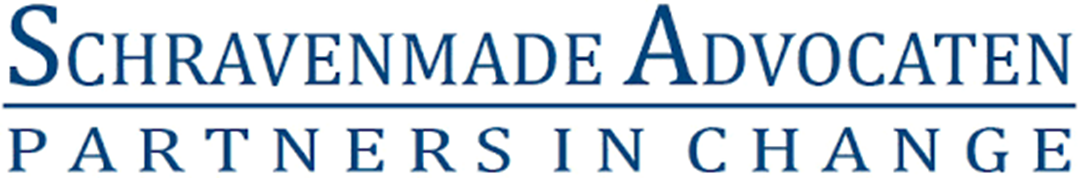 Schravenmade Advocaten
14 november 2021
18